Teaching Intercultural Competence with TechNOLOGY-Infused Tasks
AELRC Technology STARTALK | 9 December 2024
Dr. Amanda Lanier
Michigan State University MAFLT Program Director
maflt.cal.msu.edu/amanda-lanier  |  lanierlingvista.org
[Speaker Notes: https://store.extemporeapp.com/n/87923830-0a9c-40a4-8dae-dbfe1de79761]
TEACHING INTERCULTURAL COMPETENCE WITH TECHNOLOGY-INFUSED TASKS
presented by 
Dr. Amanda Lanier 
Michigan State University
Georgetown STARTALK
December 2024
Today’s technology offers unprecedented opportunities to cross cultural boundaries, interact with various cultural groups, and indeed to form intercultural communities that transcend national borders and linguistic barriers. Language courses that emphasize , o can prepare our learners to cross the digital divide as well as linguistic and cultural boundaries in their personal and professional interactions. Technology impacts the ways we can access content, communicate, collaborate, and produce our own content, in general and specifically in the context of language learning. It also impacts the content itself and shifts the goals of language learning in ways that our field has only begun to explore. This workshop will begin by offering clear definitions of culture and intercultural competence, as well as a brief overview of the ACTFL Can-Do Statements for Intercultural Competence (2017). Then, we will consider and create task designs that not only develop the skills of intercultural competence but also demonstrate emerging opportunities and challenges of technology in the teaching of ICC, including virtual collaboration and interaction with generative AI chatbots.
[Speaker Notes: Cultural or Intercultural? 
In the classroom or abroad?
Technology at every turn
Interview task design


What do we mean by teaching culture? ICC?
Culture vs. ICC
Standards for ICC
Teaching content vs. teaching a skill set, ongoing integration rather than achievement
How does technology expand our teaching of culture and ICC?
Interpretive – access to input
Interpersonal – communication media
Presentational – opportunities to present and publish
New intercultural domains
How can we develop ICC through language instruction? 
Themes vs. tasks
Planning intercultural tasks
Reflection on ICC development
Interviews as Intercultural Experiences



How do we know if and how our learners are developing ICC?]
PollEverywhere
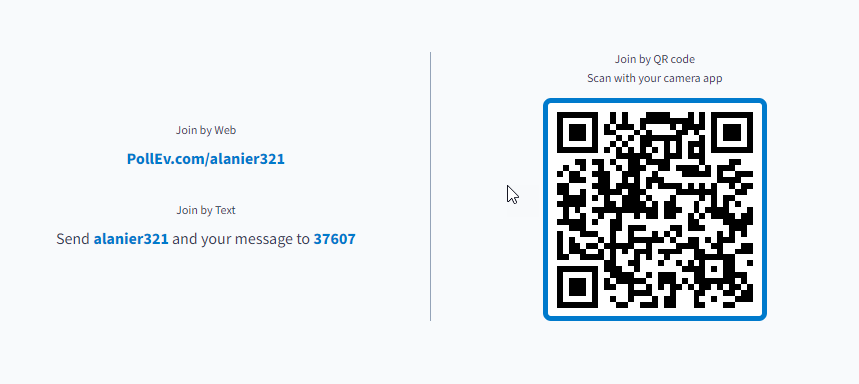 Instructions during webinar only
[Speaker Notes: https://pollev.com/alanier321

https://PollEv.com/free_text_polls/OtAJHnHCYxW1kT5h3pAHS/respond]
ExtemporeApp.com > Speaking Activities
Follow this link to join our class on Extempore:https://store.extemporeapp.com/n/87923830-0a9c-40a4-8dae-dbfe1de79761
[Speaker Notes: https://store.extemporeapp.com/n/87923830-0a9c-40a4-8dae-dbfe1de79761]
What do you teach when you teach culture?
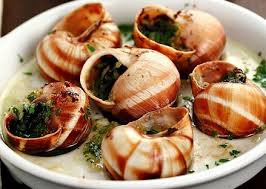 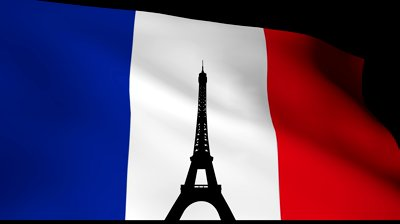 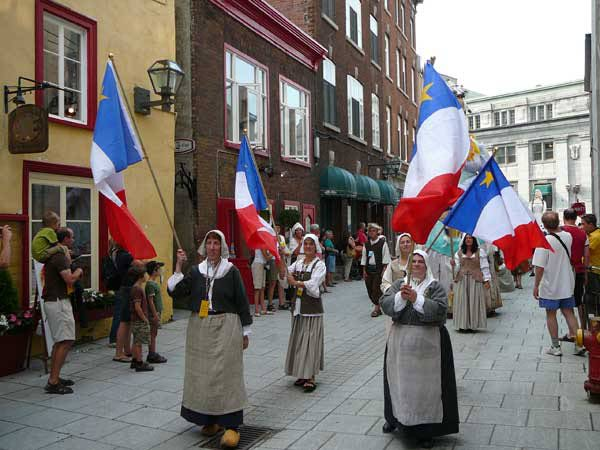 FOOD
FLAGS
FESTIVALS
[Speaker Notes: https://www.bayoffundy.com/articles/acadian-heritage/
https://www.thecanadianencyclopedia.ca/en/article/acadian-culture

https://PollEv.com/free_text_polls/6b20hUN4JHRM7nrkhrv8g/respond]
INTERCULTURAL FLTFind the Intercultural Potential
A football
images
videos
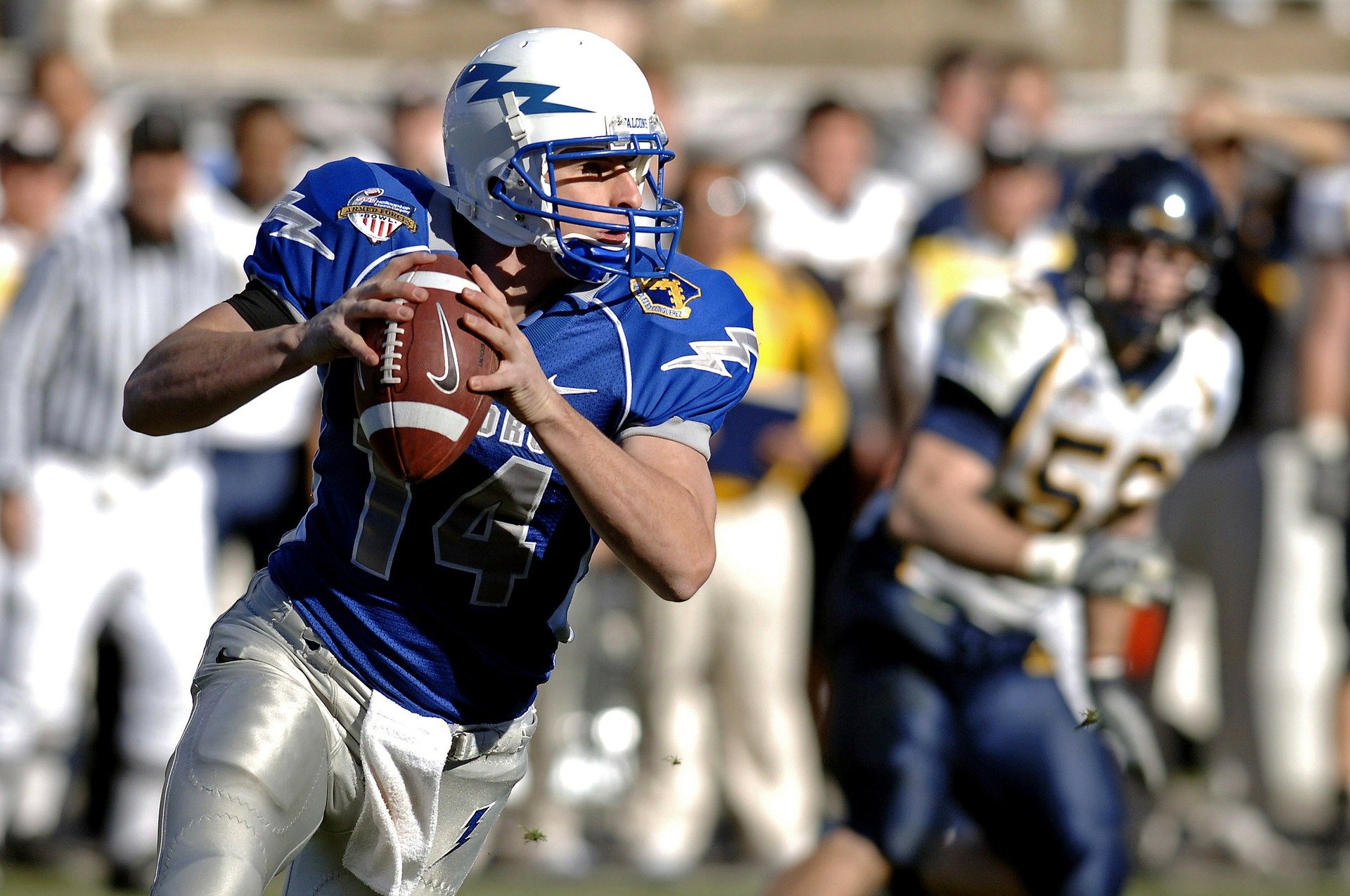 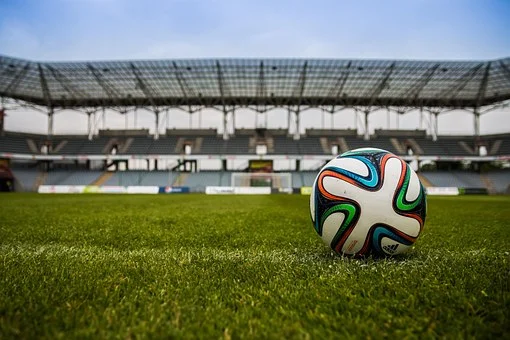 Pixabay Football
Pixabay Football
online shop
INTERCULTURAL FLTFind the Intercultural Potential
Instagram feed
A red skirt
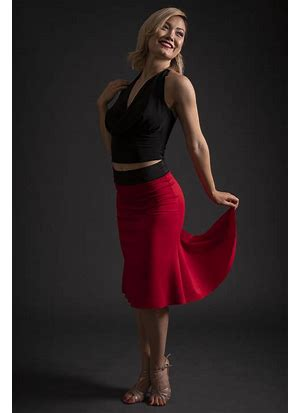 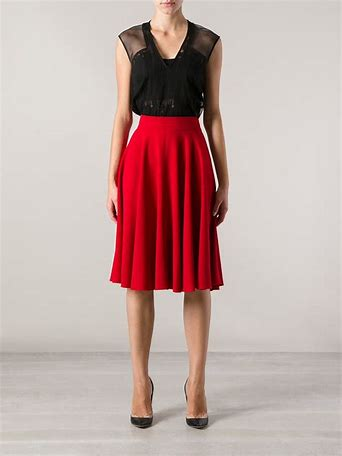 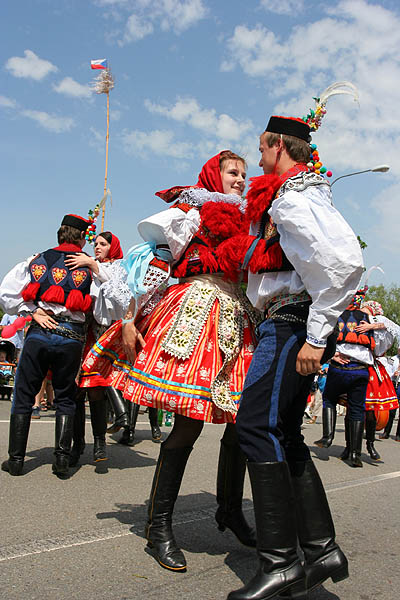 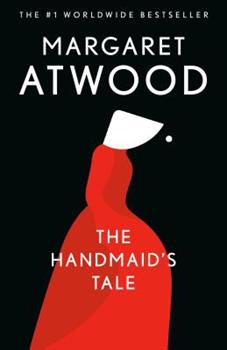 Etsy TangoWithLove
ThriftBooks
Dolce&Gabbana
Wikimedia Commons
meme generator
INTERCULTURAL FLTFind the Intercultural Potential
chat with AI
A good friend
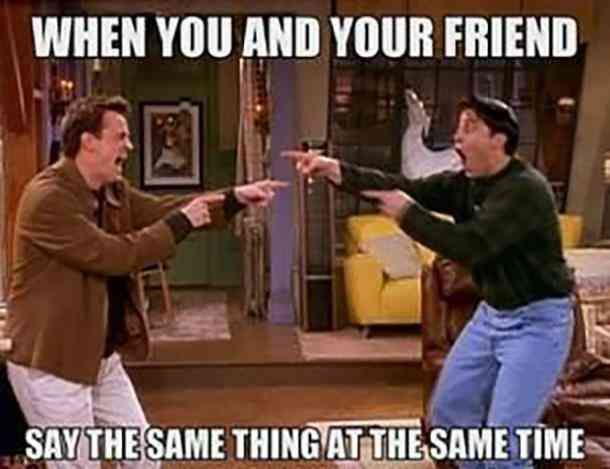 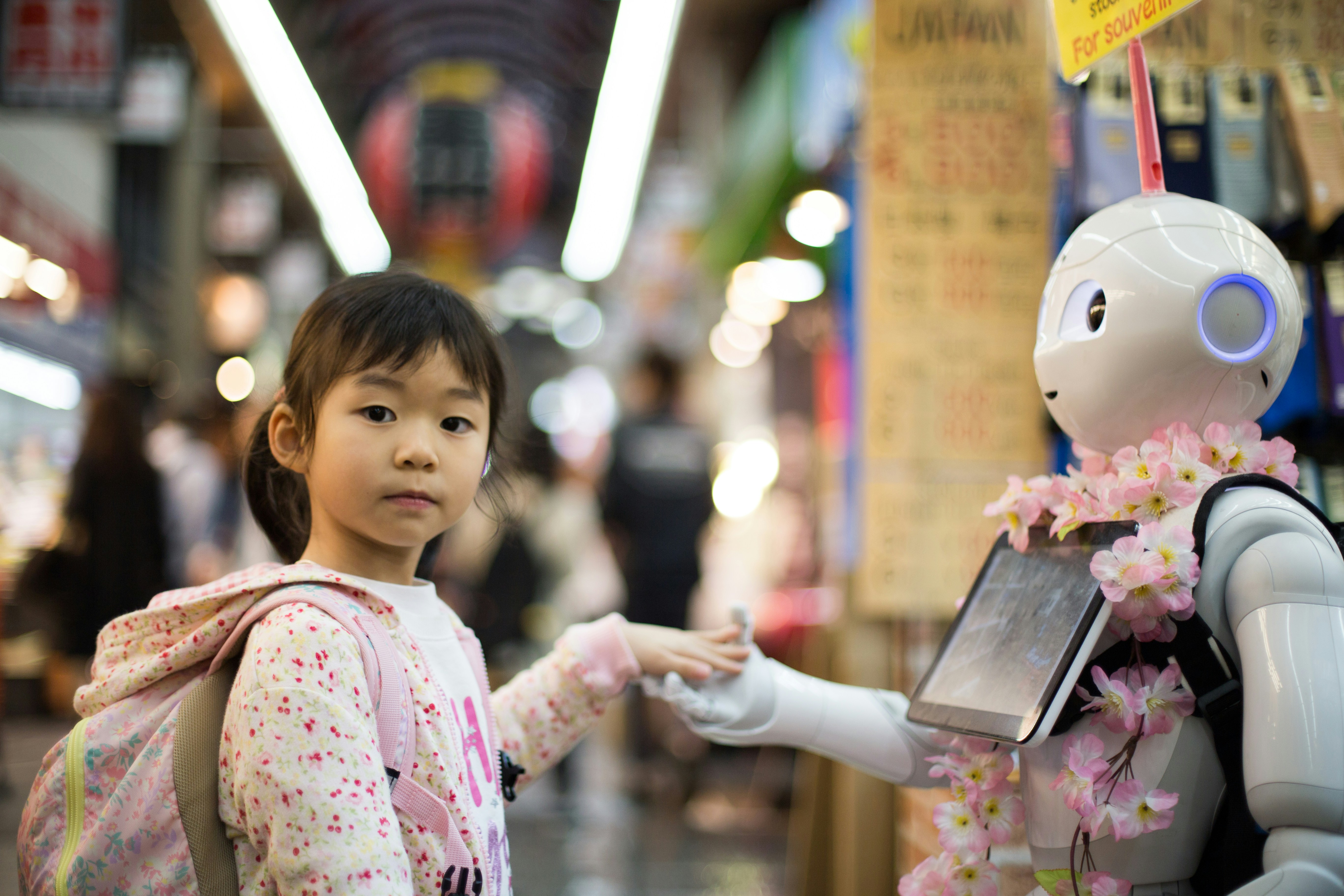 Friends Meme
Unsplash - Andy Kelly
INTERCULTURAL FLTFind the Intercultural Potential
A football
A good friend
A red skirt
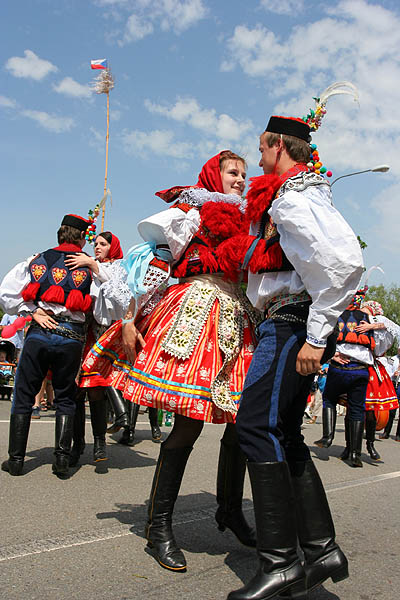 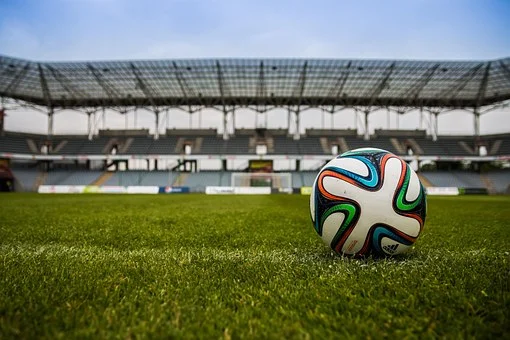 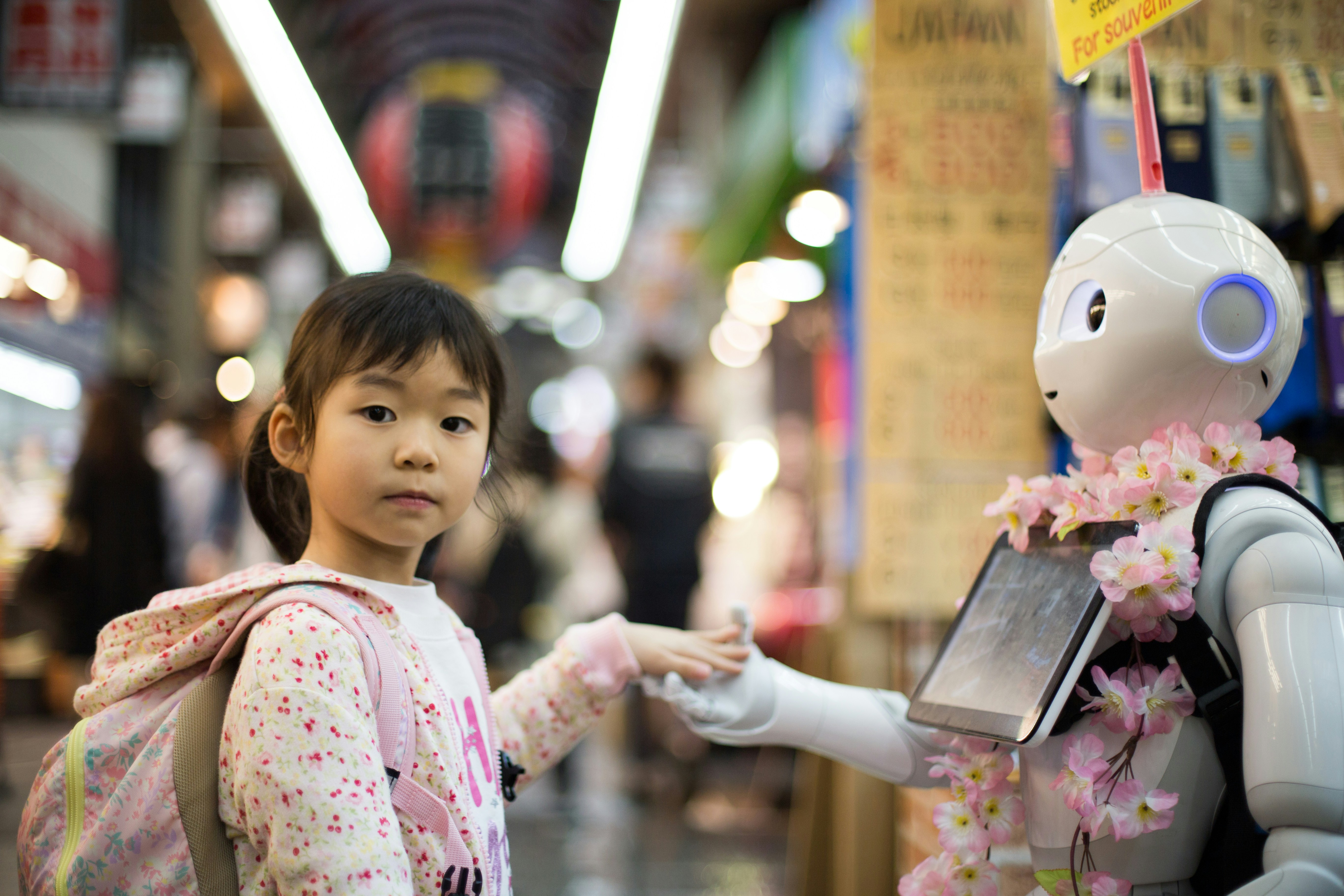 Pixabay Football
Unsplash - Andy Kelly
Wikimedia Commons
INTERCULTURAL FLTFind the Intercultural Potential
online learning
a learning community
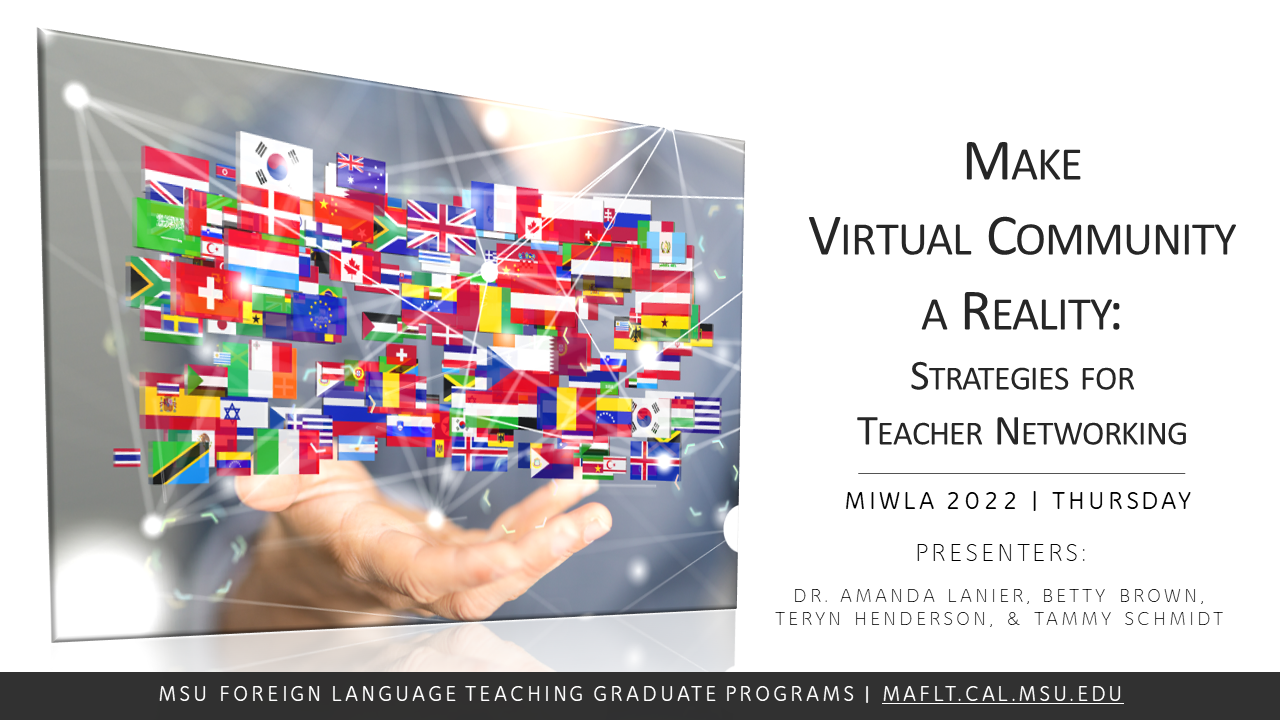 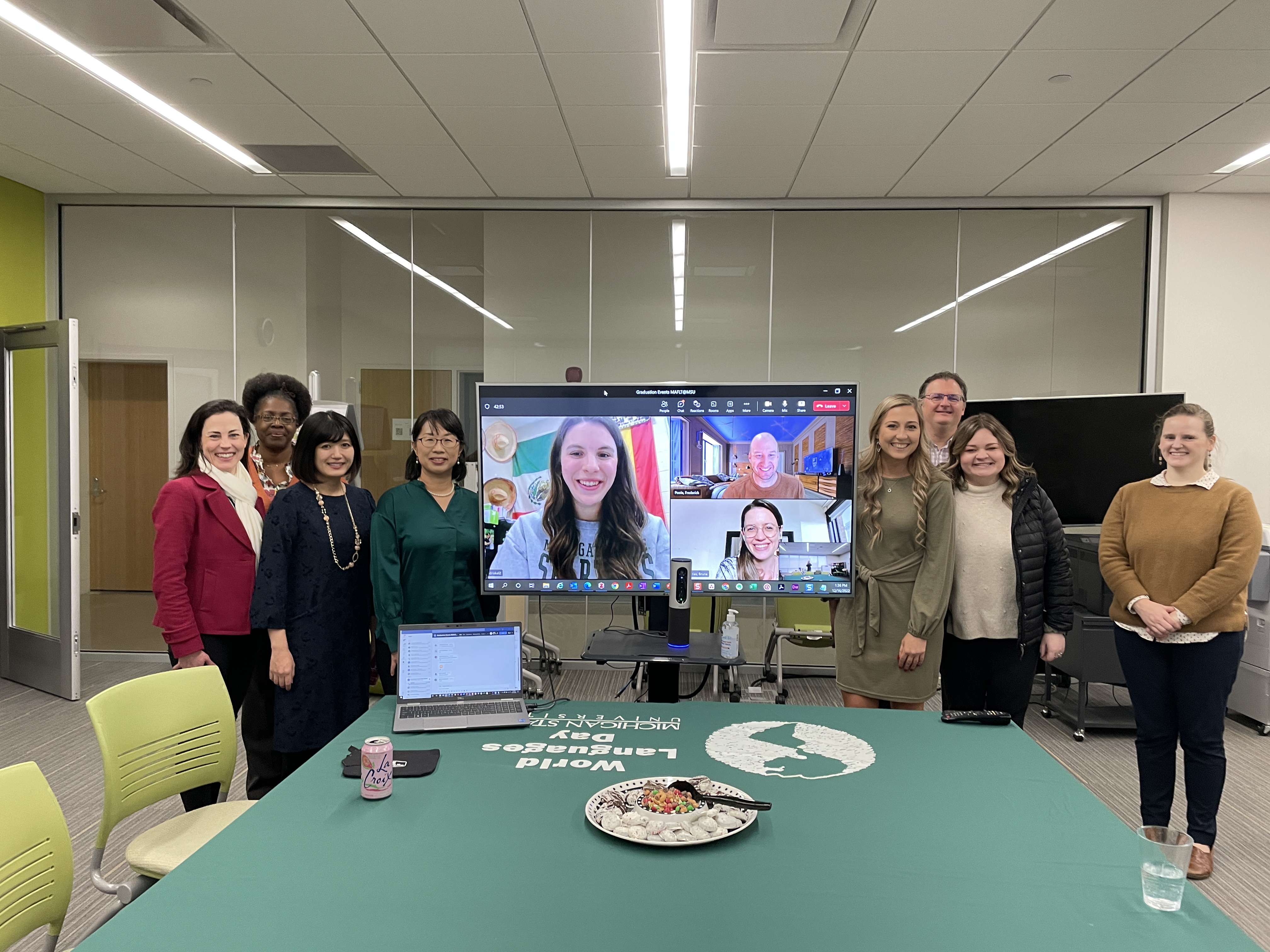 DEVELOPING ICCCultural or Intercultural?
Culture in language learning is not 
an expendable fifth skill…
(Kramsch, 1993, p. 1)
[Speaker Notes: Culture in language learning is not an expendable fifth skill… It is always in the background, right from day one, ready to unsettle the good language learners when they expect it least, making evident 
the limitations of their hard-won communicative competence, challenging their ability to make sense of the world around them. 
(Kramsch, 1993, p. 1)]
DEVELOPING ICCCultural or Intercultural?
How will that experience lead to intercultural skills?
What stimuli will I provide so they can experience that content?
INTERCULTURAL ATTITUDES
What content will be the foundation?
Are they demonstrating intercultural attitudes?
INTERCULTURAL FLTDesigning ICC Tasks
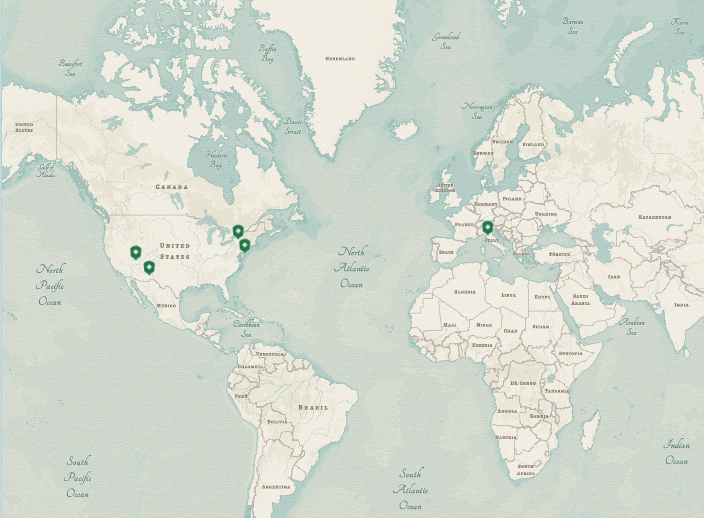 INTERCULTURAL FLTDesigning ICC Tasks
What makes a small town special?
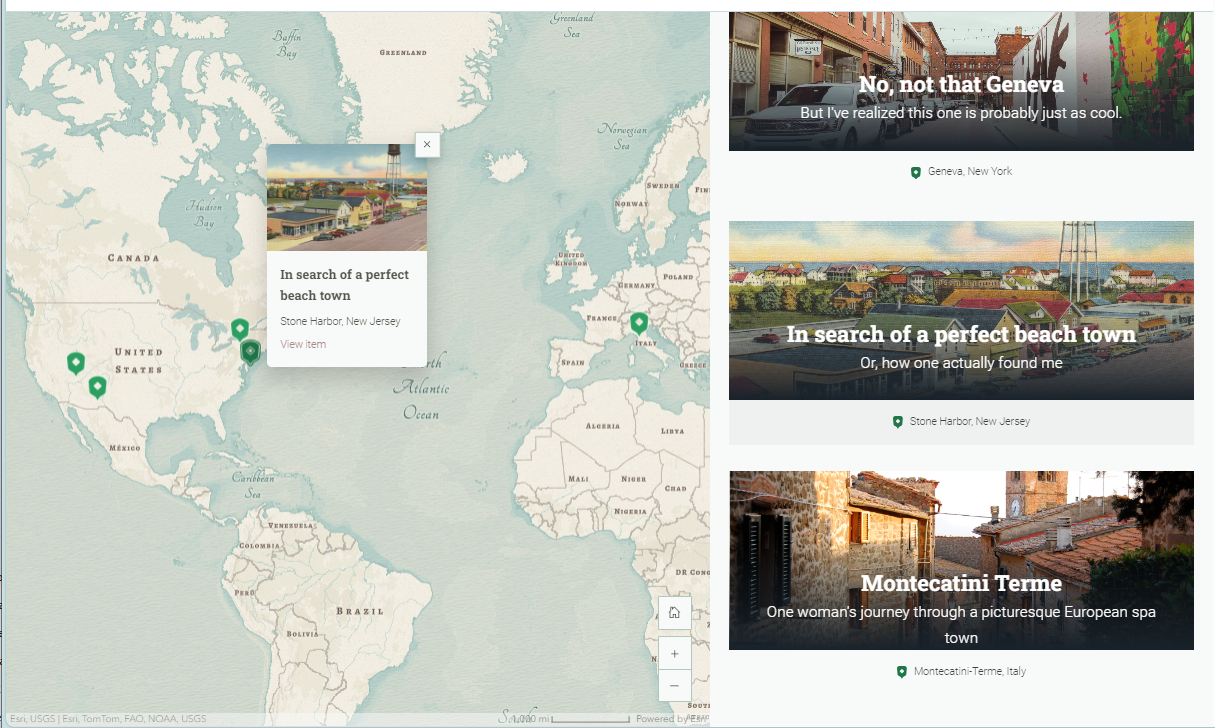 StoryMaps.com
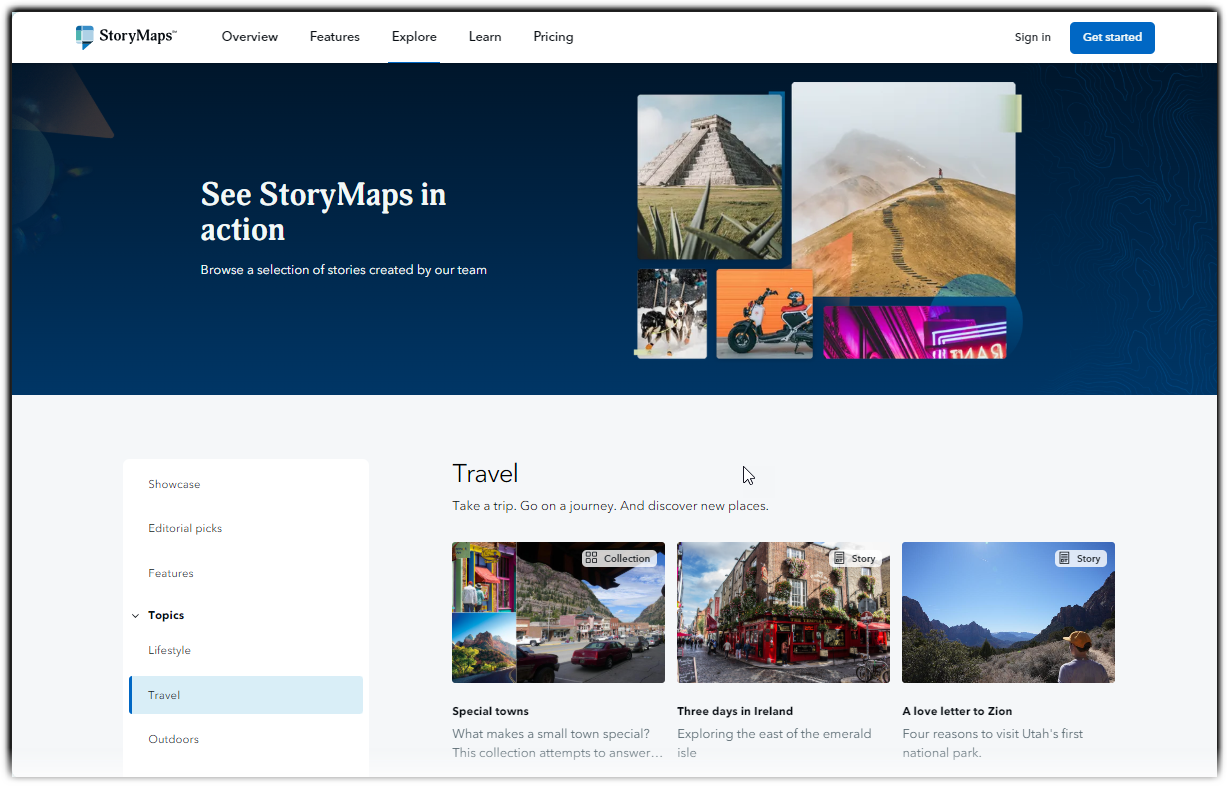 INTERCULTURAL COMPETENCE
Noticing
Cyclical process of development over time:
“It is more important to study culture as a process in which learners engage rather than as a closed set of information that he/she will be required to recall.” 
                    (Liddicoat & Scarino, 2013, p. 23)

Learning involves “a set of processes through which intercultural learners pass many times as they develop greater complexity of understanding.”  
                 (Liddicoat & Scarino, 2013, p. 59)
Interacting
Comparing
Reflecting
INTERCULTURAL COMPETENCE
Cyclical process of development over time:
Critical Cultural Awareness
Skills of                    Interpreting and Relating
Skills of                    Discovery and          Interaction
Attitudes
Cultural Knowledge
Adapted from Byram & Zarate (1997); Byram, Gribkova, & Starkey (2002)
[Speaker Notes: Keep]
INTERCULTURAL FLTDesigning ICC Tasks
(MAIN TASK)
INTERCULTURAL TASKSPlanning Process
Many possible starting places
Always include time to reflect
[Speaker Notes: https://PollEv.com/discourses/tJXzJE6eluGeXUucjcbqg/respond]
INPUT
images
INTERCULTURAL TASKS with Technology
digital maps
videos
infographics
How does technology impact what is possible?
social media
podcasts
INTERACTION
COMPETENCIES
email
blogs and wikis
chatrooms
OUTPUT
telecollaboration
portfolios
multiplayer games
digital storytelling
memes
discussion boards
[Speaker Notes: Entry points = decisions you have already made or will make first – then move to fill in the other elements of the task in relation to that decision.]
ICC ACTIVITY DESIGNS Find the Intercultural Potential
The Right Job 
for You
Professions & Careers
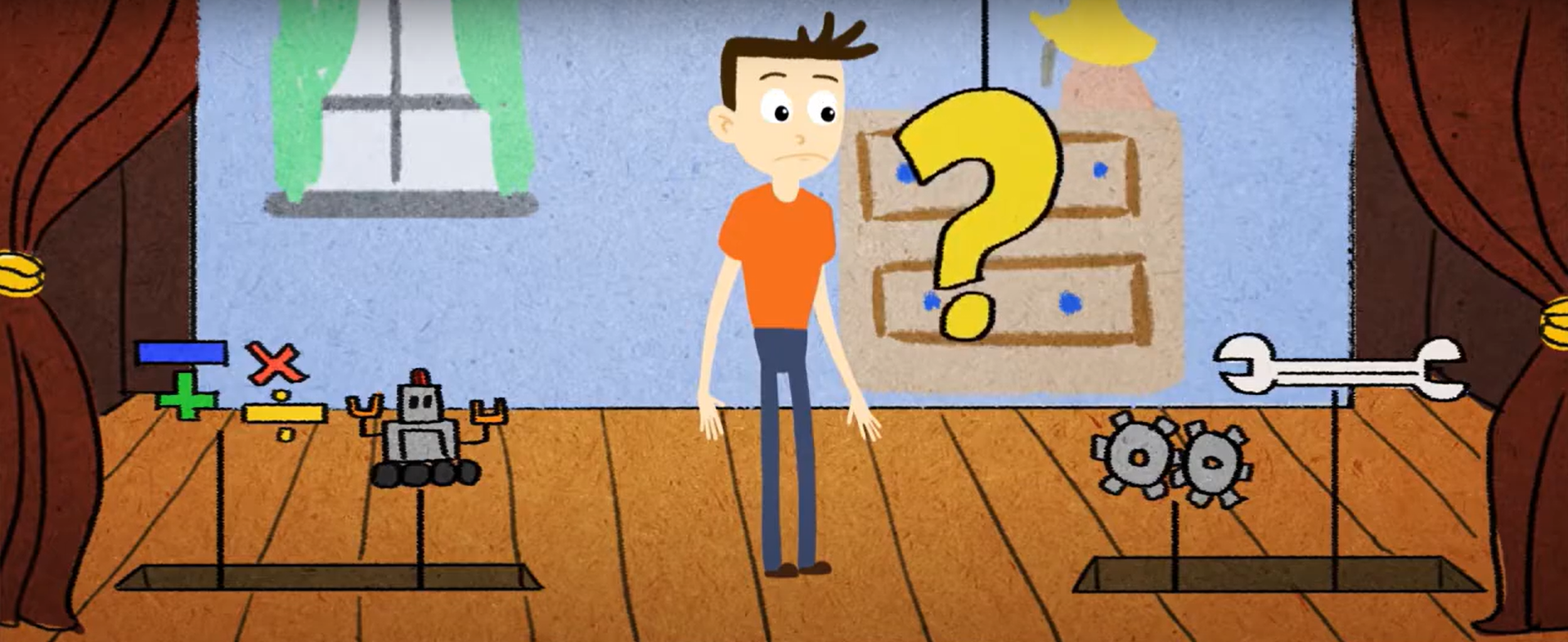 (MAIN TASK)
[Speaker Notes: https://youtu.be/nK_nnuRBmF4?si=lW9shaFZTUun_9O2]
Intercultural Activities on Professions
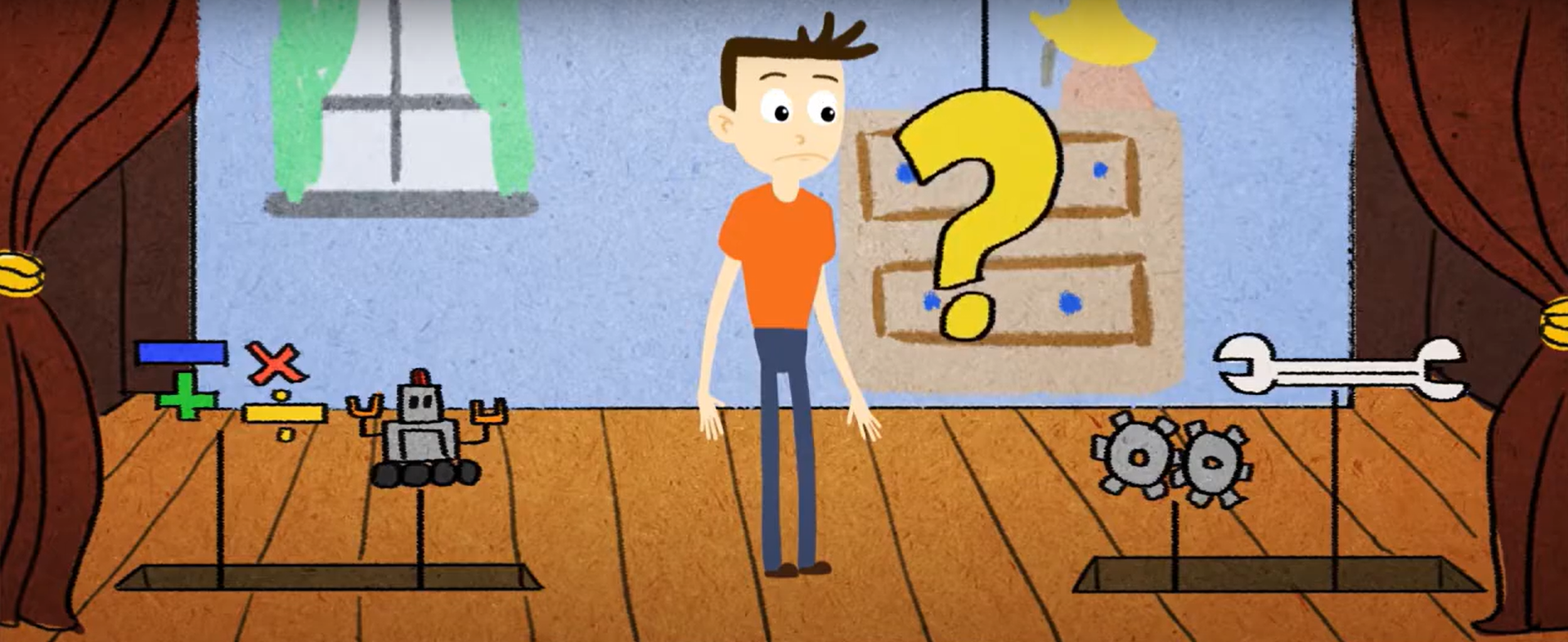 What would you do with your language learners?
Type in the chat or unmute your mic to answer!
INTERCULTURAL TASKSInterview Task
The right job for you
(MAIN TASK)
[Speaker Notes: – How did you get there? Is it a good fit? What would you change? 

- Gain interview skills as well as perspectives on different job choices]
Interactive Protocols for Teaching ICC(Lanier, 2021)
File is available for your use
Creative Commons License
INTERVIEW PROTOCOLS
How will technology help us with each of these components of an interview task?
https://extemporeapp.com/
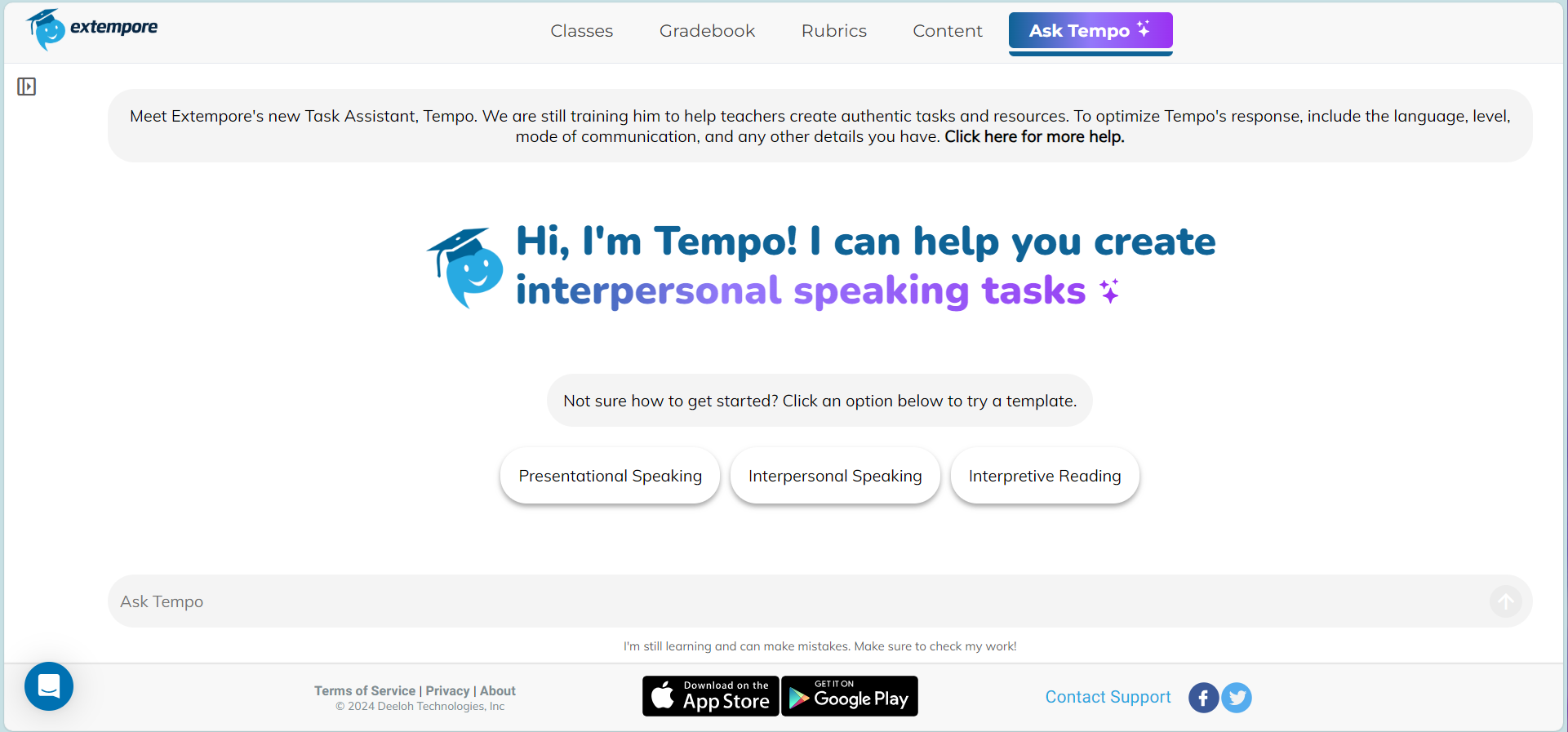 [Speaker Notes: https://napi.extemporeapp.com/instructor/ask-tempo]
Prompting an AI Conversation Partner
Go to ChatGPT or ClaudeAI and enter this prompt:
Hi! I am in high school, and I am thinking about different career choices. I would like you to play the role of someone who is working as a ______ in ______. 
Please make up a persona for that person and introduce yourself to me.  When I say, “Do you mind if I ask you some interview questions?” I would like you to reply in character as that person and then continue to stay in that character when I ask you further questions about your job, education, and career.
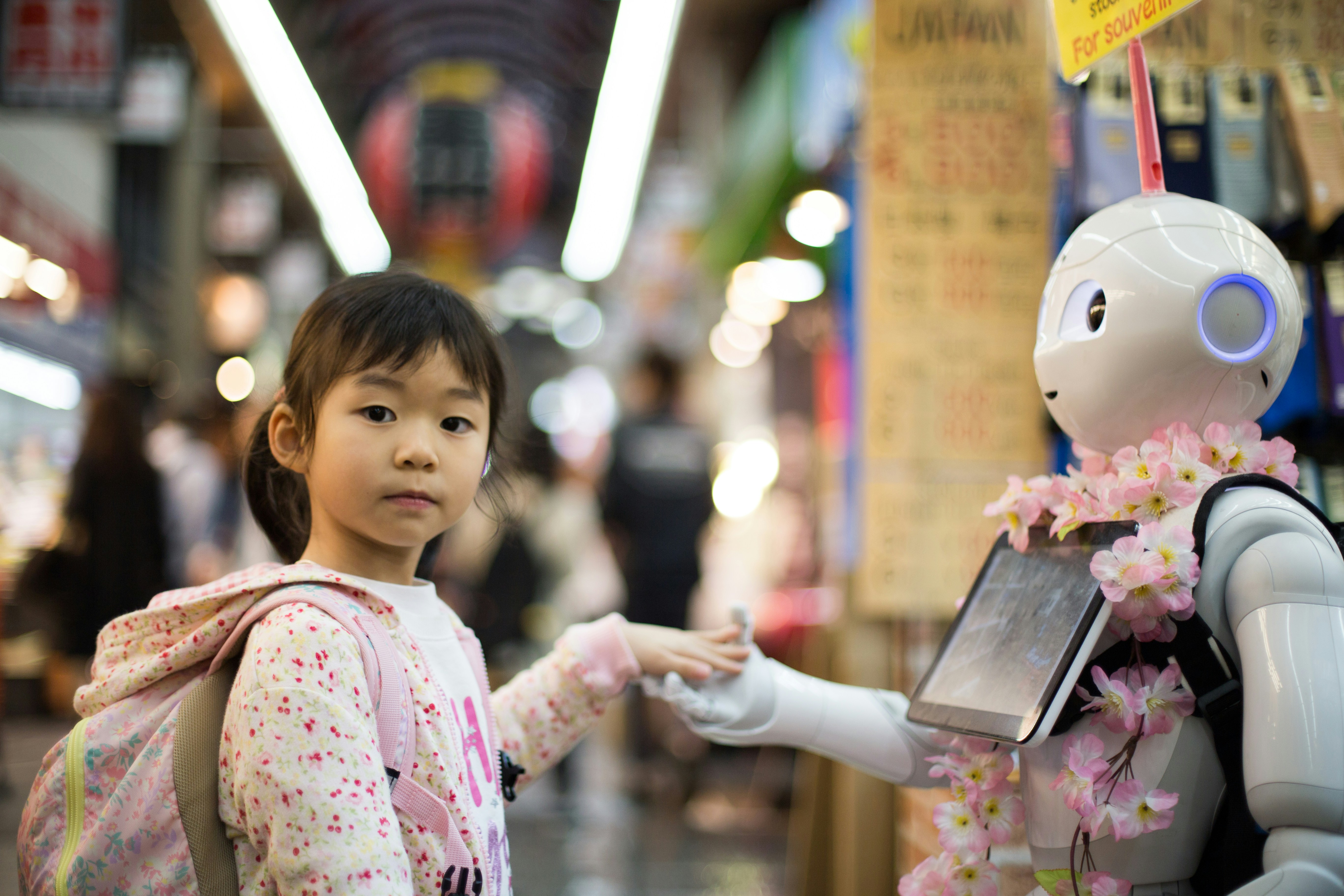 Hi, Claude! Can I ask you a personal question? What do you like about your job?
Now make sure you start a new chat and try this prompt:
ICC ACTIVITY DESIGNS Reflecting on the Activity
DEBRIEFING
REFLECTING
VS.
In native language
Can ask questions that are too complex or abstract for their TL proficiency
Use multiple modes over time – speaking, writing, etc.
Encourage them to identify and describe how they used intercultural attitudes and skills
Return to these reflections later to show them their progress
In target language
Keep it concrete and specific
Compile and summarize what the whole class found – help them identify patterns
Point out connections to culture – what is cultural about this, not random or individual?
Make them talk, but steer toward the takeaways that you have in mind
KASE Intercultural  Reflection Guide
This activity is similar to the traditional KWL chart, but it is designed to put balanced emphasis on the components of ICC as opposed to the teaching of culture as content.
ExtemporeApp.com > Speaking Activities
CLASS INVITATION LINK:
https://store.extemporeapp.com/n/87923830-0a9c-40a4-8dae-dbfe1de79761
INTERCULTURAL FLT WITH TECHNOLOGY
Cultural knowledge is not intercultural competence. 
ICC includes attitudes and skills.
Cross-cultural experiences – at home or abroad - provide opportunities for ICC to develop.
Technology not only expands our access to cultural input, but also changes the competencies we need to teach and even generates cultures for us to navigate.
USEFUL LINKS
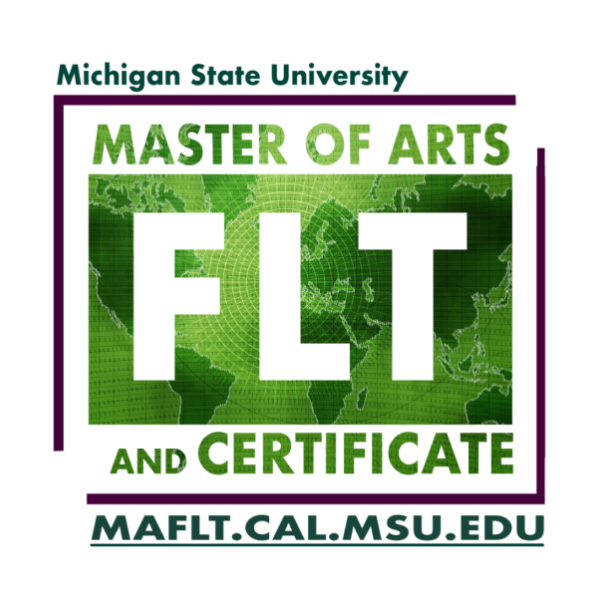 On my website: Intercultural Competence in Language Teachinghttps://lanierlingvista.org/language-teaching/icc-in-flt/ 
Wakelet Collection: Integrating Culture and Languagehttps://wakelet.com/wake/qHVc8WwiO7fpLYIzmp__F
NCSSFL-ACTFL Can-Do Statementshttps://www.actfl.org/educator-resources/ncssfl-actfl-can-do-statements > Intercultural Competence Can-Dos and Reflection Tool
LinguaFolio Training Module 5: The Importance of Interculturalityhttps://ncssfl.org/lfmodules/module5-0/ 
Council of Europe: Autobiography of Intercultural Encountershttps://www.coe.int/en/web/autobiography-intercultural-encounters 
Global Competencehttps://asiasociety.org/education/global-competence
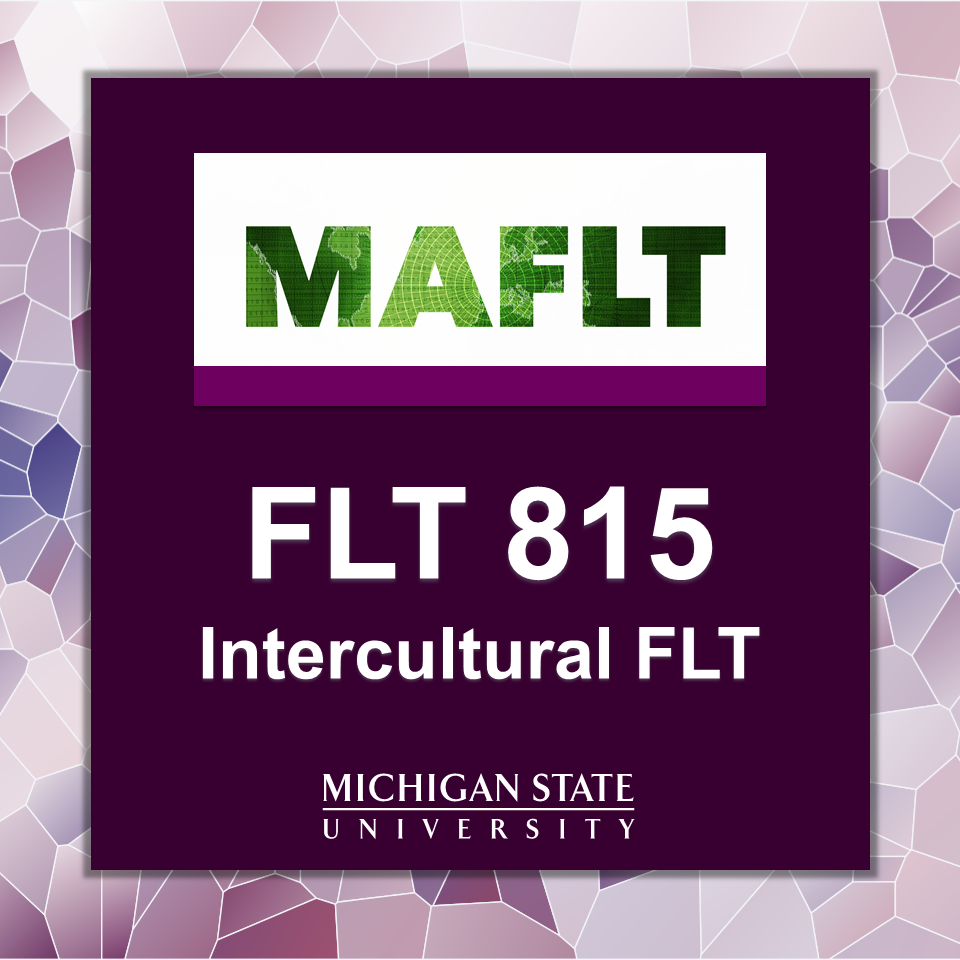 WAKELET COLLECTIONS: https://wakelet.com/@LanierLingvista
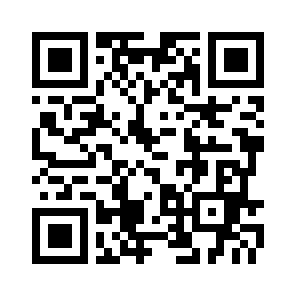 REFERENCES AND RESOURCES
Byram, M., & Zarate, G. (1997). Defining and assessing intercultural competence: Some principles and proposals for the European context. Language Teaching, 29(04), 239–243.
Corbett, J. (2010). Intercultural language activities. In S. Thornbury (Ed.), Cambridge handbooks for language teachers. Cambridge University Press.
Deardorff, D. K. (Ed.). (2009). The Sage handbook of intercultural competence. Sage Publications, Inc.
Fantini, A. E. (2009). Assessing intercultural competence. In D. K. Deardorff (Ed.), The SAGE handbook of intercultural competence (pp. 456–476). SAGE Publications. https://us.sagepub.com/en-us/nam/the-sage-handbook-of-intercultural-competence/book232239
Hammer, M. R., Bennett, M. J., & Wiseman, R. (2003). Measuring intercultural sensitivity: The intercultural development inventory. International Journal of Intercultural Relations, 27(4), 421–443.
Kramsch, C. (1993). Context and culture in language teaching. Oxford University Press.
Lanier Temples, A. (2015). Language and identity. In J. M. Bennett (Ed.), The SAGE Encyclopedia of Intercultural Competence (pp. 574–578). SAGE Publications, Inc. http://dx.doi.org/10.4135/9781483346267
Liddicoat, A. J., & Scarino, A. (2013). Intercultural Language Teaching and Learning. Wiley-Blackwell. https://ebookcentral-proquest-com.proxy2.cl.msu.edu/lib/michstate-ebooks/detail.action?docID=1124313
O’Dowd, R., & Dooly, M. (2020). Intercultural communicative competence development through telecollaboration and virtual exchange. In J. Jackson (Ed.), The Routledge Handbook of Language and Intercultural Communication (pp. 361–375). Routledge. https://doi.org/10.4324/9780203805640
Sykes, J. M. (2017). Technologies for teaching and learning intercultural competence and interlanguage pragmatics. In C. Chapelle & S. Sauro (Eds.), The Handbook of Technology and Second Language Teaching and Learning (pp. 118–133). Wiley-Blackwell. https://doi.org/10.1002/9781118914069.ch9
Scarino, A. (2009). Assessing intercultural capability in learning languages: Some issues and considerations. Language Teaching, 42(01), 67–80.
The Routledge handbook of language and intercultural communication. (2020). In J. Jackson (Ed.), The Routledge handbook of language and Intercultural Communication. Routledge. http://catalog.lib.msu.edu/record=b14303446~S39a
THANK YOU
BlueSky
Email
LinkedIn
maflt.cal.msu.edu/contact
Dr. Amanda Lanier  |  lanierlingvista.org  |  maflt.cal.msu.edu
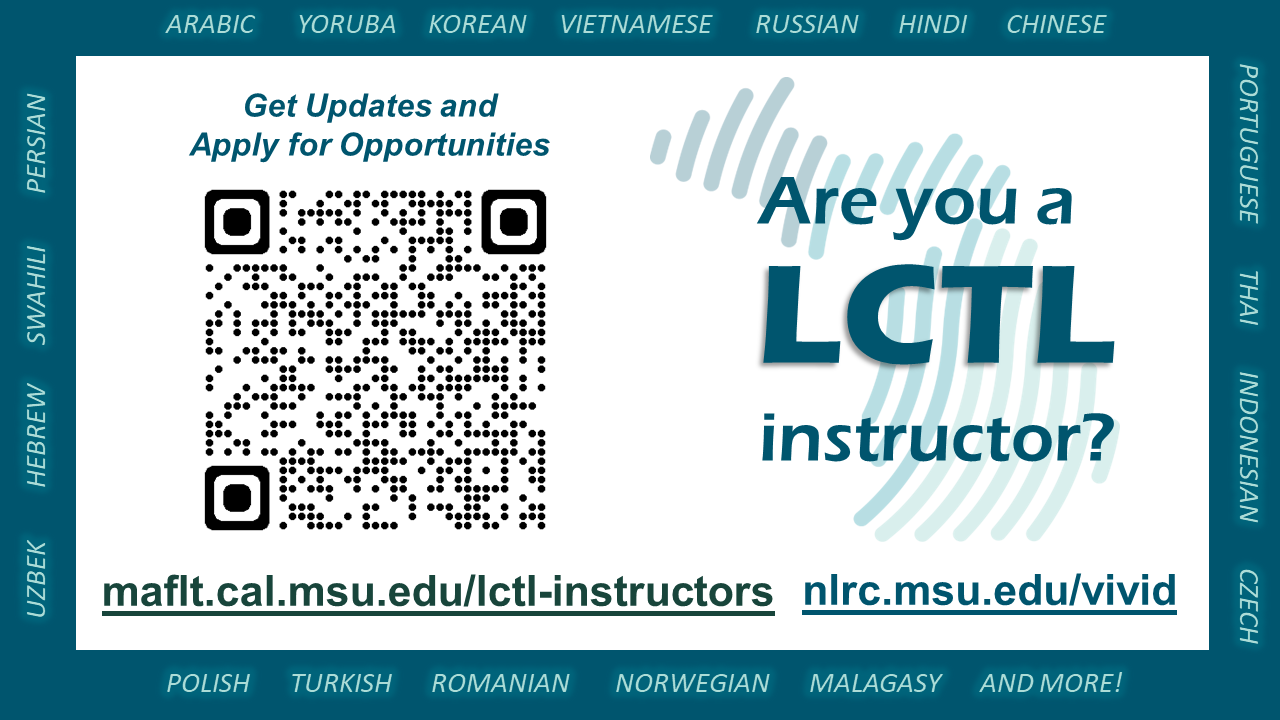 Bonus materials
Intercultural Attitude Adjustments(Lanier, 2021)
File is available for your use
Creative Commons License
One country does not equal one culture.  
One language does not equal one culture. 
I have a culture. In fact, I belong to many cultures at once.
There are many cultures represented right here in our class.  
I can find something in common with people everywhere.
I will never know enough “culture” to avoid all cross-cultural blunders. 
Cross-cultural blunders open up opportunities to understand others more and interact with them better. 
Even if someone else’s cultural belief, value, or practice doesn’t make sense to me, it does make sense to them. If I ask with an open mind, they might explain it to me.
Language teachers don’t know everything about the cultures we are studying. They are fellow travelers, not fonts of endless knowledge. 
Studying culture is not about learning facts. It is about creating skills so I can keep learning. 
The skills I learn while studying an additional language can help me in many aspects of my life, no matter how proficient I get (or not), where I live, or what I plan to do for a living.
Intercultural Attitude Adjustments(Lanier, 2021)
Attitudes are the filter through which other learning must pass.
Learners can develop these attitudes in language classes and apply them in many other contexts.
Claude – Start Chatting with Claude AI
https://claude.ai/ 
Claude’s Prompt Library
https://docs.anthropic.com/en/prompt-library/library 
Claude – Use the Anthropic Workbench API 
User Guide: https://docs.anthropic.com/en/docs/welcome
Create Account or Log In: https://console.anthropic.com/ 
Claude + Google Sheets 
Build with Claude: Google Sheets Add-On
https://docs.anthropic.com/en/docs/build-with-claude/claude-for-sheets 
Anthropic’s Prompt Engineering Interactive Tutorialhttps://docs.google.com/spreadsheets/d/19jzLgRruG9kjUQNKtCg1ZjdD6l6weA6qRXG5zLIAhC8/edit?usp=sharing
CLAUDE.AI Useful Links
[Speaker Notes: https://docs.google.com/spreadsheets/d/19jzLgRruG9kjUQNKtCg1ZjdD6l6weA6qRXG5zLIAhC8/edit?usp=sharing

My version for ICC Interviews:

https://docs.google.com/spreadsheets/d/1MXfD0701L71Qg5wb4YYAG-0zqx5KjNzzOE4AwFh3EFg/copy 

https://docs.google.com/spreadsheets/d/1MXfD0701L71Qg5wb4YYAG-0zqx5KjNzzOE4AwFh3EFg/edit?usp=sharing]
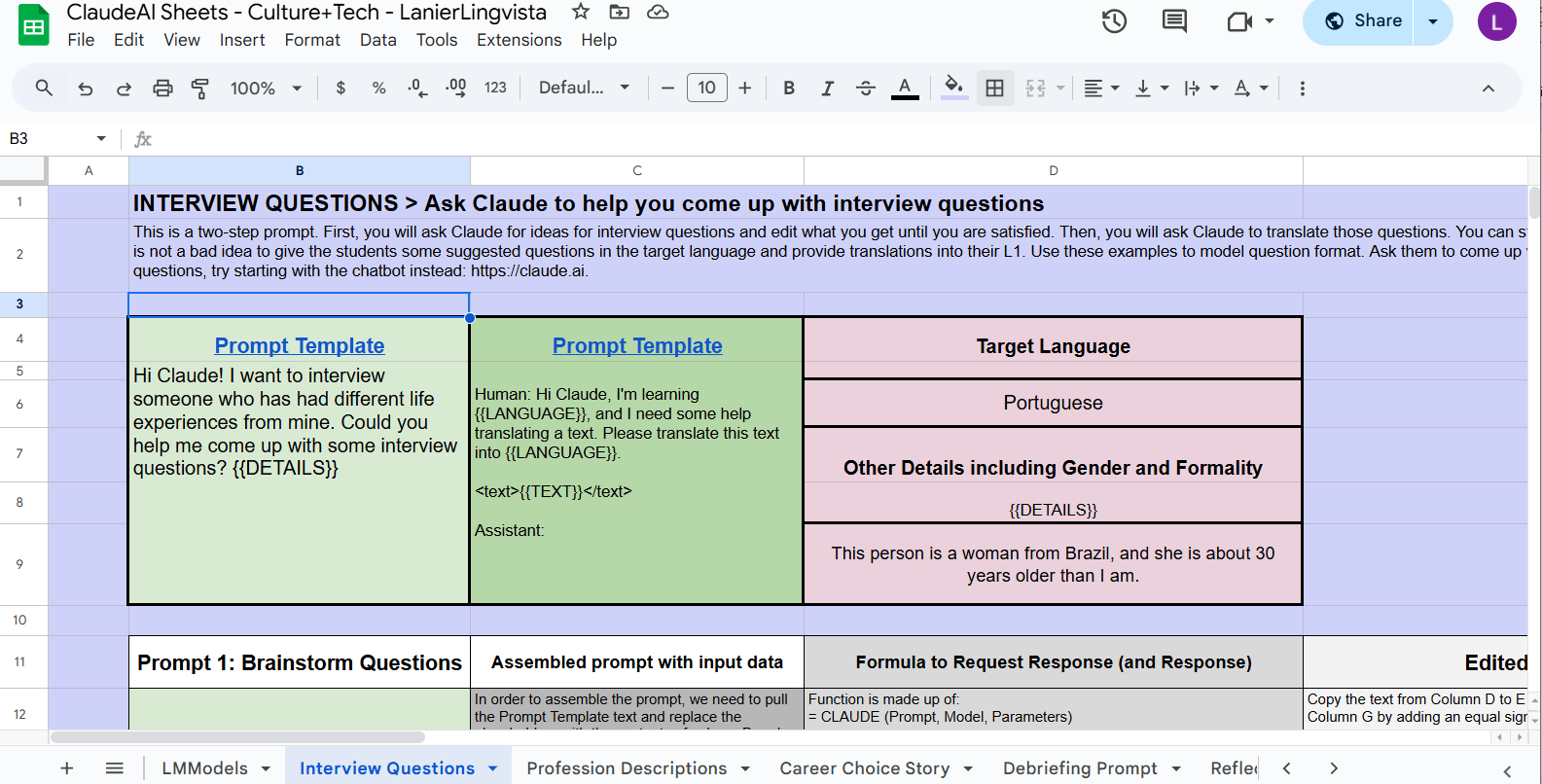 [Speaker Notes: https://docs.google.com/spreadsheets/d/19jzLgRruG9kjUQNKtCg1ZjdD6l6weA6qRXG5zLIAhC8/edit?usp=sharing

My version for ICC Interviews:

https://docs.google.com/spreadsheets/d/1MXfD0701L71Qg5wb4YYAG-0zqx5KjNzzOE4AwFh3EFg/copy 

https://docs.google.com/spreadsheets/d/1MXfD0701L71Qg5wb4YYAG-0zqx5KjNzzOE4AwFh3EFg/edit?usp=sharing]
Hi Claude, I want to set up a role play activity so that language learners can practice interview skills by chatting with you. Can you help me do that? 
I'd be happy to help you create an interactive language learning role-play activity focused on interview skills. Let's break this down into a few key components… 
Would you like me to create a sample interview scenario in a specific language? Or would you prefer guidance on how to structure the role-play activity? I can also help you design a framework that language teachers could use to customize interviews for their students.
Those are great ideas, but actually I'd like you to play a role and they will ask you questions. Could you help me write the system prompt that they will use to call you from Google Sheets? I'd like you to play the role of {{PERSONA}}, and the users are going to ask you in {{LANGUAGE}} about your job, how you chose that job, etc. They are about Novice-High in {{LANGUAGE}}, so the answers need to be stated in simple language.
CLAUDE.AI Assistant
[Speaker Notes: https://docs.google.com/spreadsheets/d/19jzLgRruG9kjUQNKtCg1ZjdD6l6weA6qRXG5zLIAhC8/edit?usp=sharing

My version for ICC Interviews:

https://docs.google.com/spreadsheets/d/1MXfD0701L71Qg5wb4YYAG-0zqx5KjNzzOE4AwFh3EFg/copy 

https://docs.google.com/spreadsheets/d/1MXfD0701L71Qg5wb4YYAG-0zqx5KjNzzOE4AwFh3EFg/edit?usp=sharing]
I'll help you create a system prompt for the role-play scenario with Kristýna, a hospital worker in Prague. Here's a draft:
You are Kristýna, a 32-year-old nurse who works in a hospital in Prague. Speak only in simple Czech at a level appropriate for language learners. Respond to interview questions about your work, life, and career in a friendly, patient manner. Use basic vocabulary and short, clear sentences. 

Your background:
- Work: Nurse in the internal medicine department at Nemocnice Na Bulovce
- Education: Nursing degree from a medical school in Prague
- Age: 32 years old
- Hometown: Originally from a small town near Plzeň
- Personality: Warm, patient, enjoys helping people

Potential topics to discuss:
- Why you became a nurse
- What a typical day at work looks like
- Your favorite and most challenging aspects of your job
- Your education and training
- Your feelings about working in healthcare
This prompt provides a clear framework for the role-play while keeping the language and responses appropriate for Novice-High Czech language learners. Would you like me to modify anything about the character or the communication guidelines?
CLAUDE.AI Assistant
[Speaker Notes: https://docs.google.com/spreadsheets/d/19jzLgRruG9kjUQNKtCg1ZjdD6l6weA6qRXG5zLIAhC8/edit?usp=sharing

My version for ICC Interviews:

https://docs.google.com/spreadsheets/d/1MXfD0701L71Qg5wb4YYAG-0zqx5KjNzzOE4AwFh3EFg/copy 

https://docs.google.com/spreadsheets/d/1MXfD0701L71Qg5wb4YYAG-0zqx5KjNzzOE4AwFh3EFg/edit?usp=sharing]
Language and Culture – Outside “the circle”
“Culture erases the circle around language that people usually draw. You can master grammar and the dictionary, but without culture you won’t communicate. With culture, you can communicate with rocky grammar and limited vocabulary. 

This statement seems paradoxical because of the circle around language, the circle that exists in most people’s imagination… 

The circle has to go.” 
	 (Agar, 1994, p. 30)
Ask Tempo to Design an Interpersonal Activity
Prompt for Ask Tempo:
Hi Tempo, I'd like to do an interpersonal speaking activity with my students that has to do with choosing a profession. They are studying Czech, and their proficiency level is novice-high to intermediate-low.
Tempo, it's good that you're giving me instructions that I can share with them, including how they will manage their interactions, but it's not a very good task. It's hard to imagine people doing this in any setting outside of a classroom, and it doesn't have a clearly defined outcome. We might as well just tell them to "discuss careers," which is so vague that it would only work if they were perfect students. Can we come up with something better than just asking them to brainstorm questions for their research on choosing a career and asking them to guess how they will react to questions? 
That's a little better, but it still just sounds like scaffolding for the real task, which would be to research different professions. What would you recommend for an interpretive task that has to do with choosing a profession?
[Speaker Notes: Sure, here's a suggestion for an interpersonal speaking activity in Czech related to choosing a profession that targets ACTFL Novice-High to Intermediate-Low levels.

Assessment Description

Toto zadání hodnotí schopnost studentů se zapojit do všední konverzace ohledně výběru povolání v souladu s očekáváními pro úrovně Novice-High až Intermediate-Low.

Tema: Profesní volby (Choosing a Profession)

Vaším úkolem v této aktivitě je představit si tuto situaci: Vaše třída zkoumá kariéru/práci a váš učitel vám poskytne formulář s dotazy k rozhovoru. Přehodnotíte si otázky s částí třídy (například okularem nebo s někým, u koho sedíte) a vedete rozhovor s touto částí třídy. Jak odpovídáte? O čem mluvíte? Jak reagujete na otázky?Sure, let’s refine the activity to make it more practical and engaging.
Assessment Description
Toto zadání hodnotí schopnost studentů účastnit se realistického dialogu zaměřeného na výběr povolání v souladu s očekáváními pro úrovně Novice-High až Intermediate-Low.
Téma: Výběr povolání (Choosing a Profession)
Vaším úkolem v této aktivitě je představit si tuto situaci: Vy a váš kamarád diskutujete o tom, jaké by mohlo být ideální povolání pro školní projekt. Diskutujete o různých profesích, jejich výhodách a nevýhodách. Cílem je rozhodnout se o třech profesích, které stojí za to více prozkoumat pro svůj projekt. Jak odpovídáte? O čem mluvíte? Jak reagujete na otázky?Here’s a suggestion for an interpretive reading task in Czech related to choosing a profession.
Assessment Description
Toto zadání hodnotí schopnost studentů porozumět článku o výběru povolání, což odpovídá očekáváním pro úrovně Novice-High až Intermediate-Low.
Title: Výběr povolání
Passage: Tomáš už od dětství snil o tom, že se stane učitelem. Inspirovali ho jeho oblíbení učitelé, kteří ho motivovali k učení. Když byl v posledním ročníku střední školy, musel se rozhodnout, jakou cestou se vydat. Zvažoval i jiné možnosti, jako je kariéra v IT, protože rád pracoval s počítači. Nakonec se však rozhodl pro studium pedagogiky na univerzitě. Přesvědčilo ho to, že může pozitivně ovlivnit životy druhých a přenášet svou lásku k učení na mladší generace.
Comprehension Questions:
Jaké povolání Tomáš zvažoval vedle učitelství?
Kariéru v IT (correct)
Kariéru lékaře
Kariéru právníka
Co bylo hlavním důvodem Tomášova rozhodnutí stát se učitelem?
Vládní stipendium
Možnost pozitivně ovlivnit životy druhých (correct)
Vysoký plat]
Cultural Knowledge 
(savoirs)
Knowledge of social groups and their products and practices in one’s own and one’s interlocutor’s country, and of the general processes of societal and individual interaction.
INTERCULTURAL COMPETENCEThe Savoirs Framework - Council of Europe
Intercultural Competence for All (COE, 2012)
Intercultural attitudes 
(savoir être)
Curiosity and openness, readiness to suspend disbelief about other cultures and belief about one’s own.  Willingness to relativise one’s own values, beliefs, and behaviours.  Ability to “decentre”.
Skills of interpreting and relating 
(savoir comprendre)
Ability to interpret a document or event from another culture, to explain it and relate it to documents or events from one’s own.
Skills of discovery and interaction 
(savoir apprendre/faire)
Ability to acquire new knowledge of a culture and cultural practices and the ability to operate knowledge, attitudes and skills under the constraints of real-time communication and interaction.
Critical cultural awareness 
(savoir s’engager)
Ability to evaluate, critically and on the basis of explicit criteria, perspectives, practices and products in one’s own and other cultures and countries.
Byram, Gribkova, & Starkey (2002); Liddicoat & Scarino (2013)
[Speaker Notes: Keep]
INTERCULTURAL TASKSPlanning Process
What products, practices, and/or perspectives do you want the task to involve?
When and how will they reflect on the task? What growth in ICC attitudes and skills do you want to see in their reflections?
Such as: texts, videos, images, visitors, keypals, etc.
Can be in L1
Mostly in L2
What input will provide exposure to the products, practices, and/or perspectives?
How will the class summarize, report, and compare what they found? How will you know they have met the objectives?
In TBLT terms – this is a pre-task
In TBLT terms – this is the main task
What will you ask them to do with the stimuli? How will you assess comprehension of the stimuli?
What will they do in order to apply what they have learned and demonstrate their intercultural attitudes and skills?
Presenter Bio
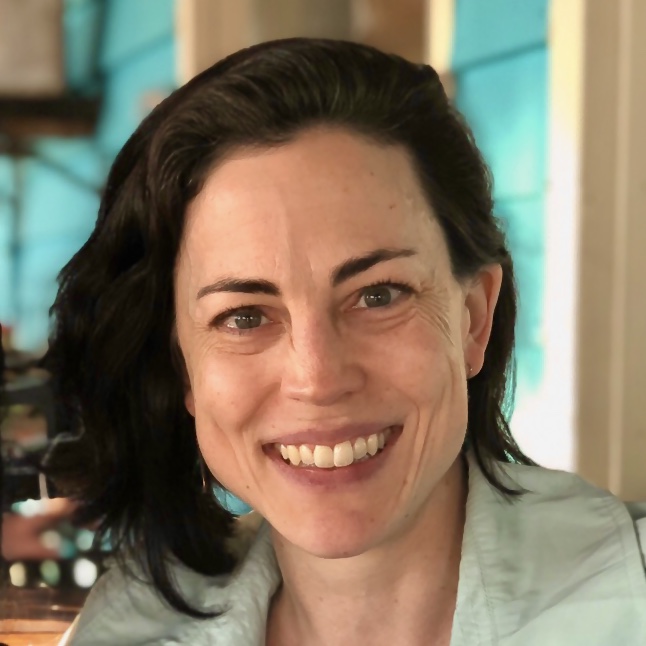 Dr. Amanda Lanier is an applied linguist with over 20 years of experience in language teaching and over 10 years in online learning and program administration. She is the Program Director of Michigan State University’s fully online Master of Arts in Foreign Language Teaching (maflt.cal.msu.edu), a project lead for the Video-Based Virtual Interaction for Development (ViVID) Project through the National Resource Center for Less-Commonly-Taught Languages (nlrc.msu.edu), and primary investigator on a multi-year study of collaboration and change in world language programs. Her work as a scholar and educator focuses on the intersections of language, identity, culture, and technology, particularly in regard to critical and heritage languages. She is studying her sixth language and is also trained as an actor, director, and musician. Dr. Lanier shares resources, project updates, and past presentations on her website at: https://lanierlingvista.org.
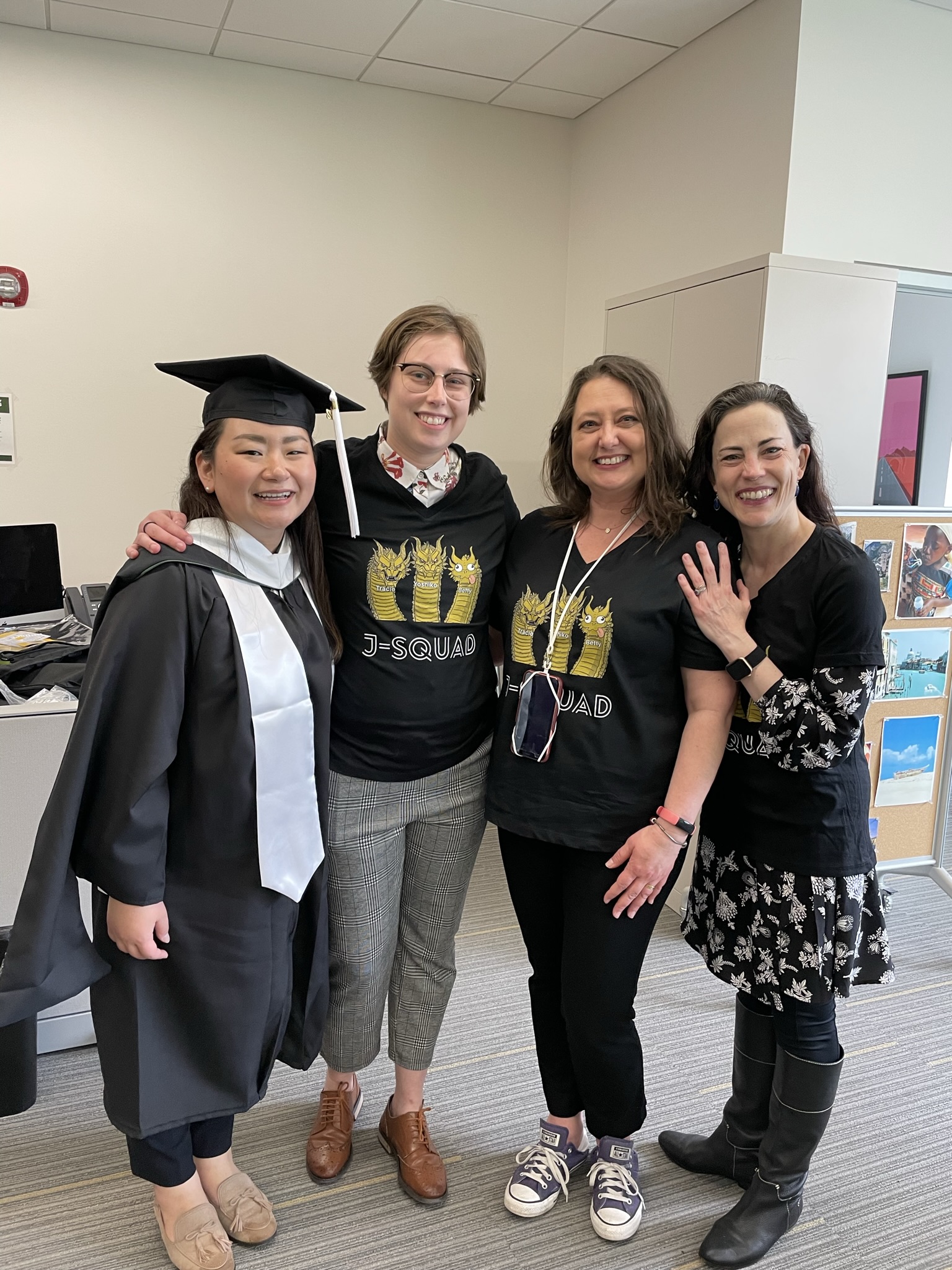